TvořivostInteligence
Tvořivost
Tvořivost
komplexní schopnost, která je výsledkem zdařilé syntézy kognitivních schopností, vlastností osobnosti a některých motivů 

výjimečná vs. běžná schopnost
Přístupy ke tvořivosti
6 paradigmat tvořivosti podle Sternberg (1999) 

mystický
pragmatický
psychodynamický
psychometrický
kognitivní
sociálně osobnostní
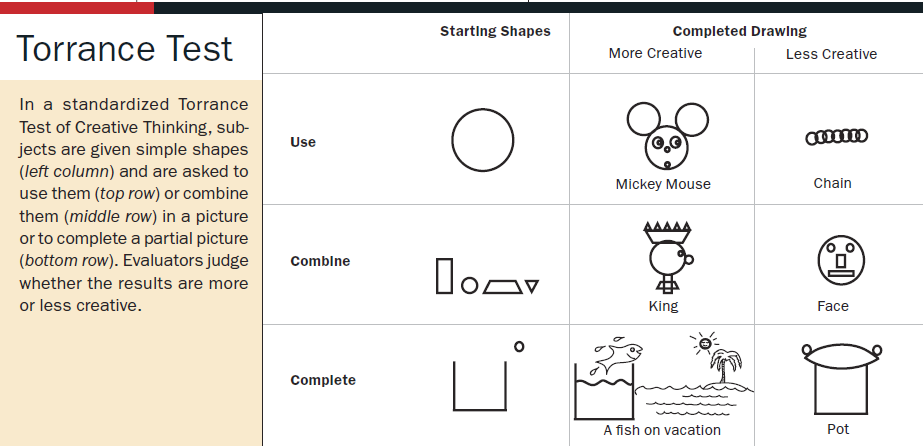 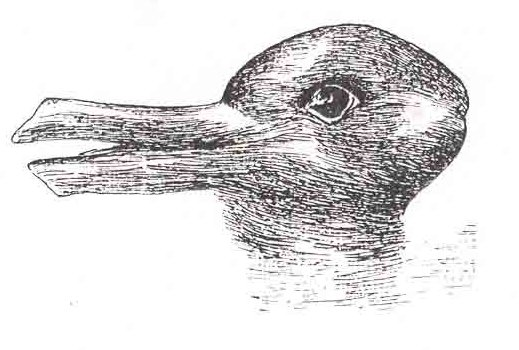 Integrovaná pojetí tvořivosti
Czikszenmihalyi - 3-dimenzionální pojetí tvůrčího procesu

Gardner – důraz na individuální vývoj, historický kontext, obor činnosti

Sternberg a Lubart – investiční teorie tvořivosti
Tvůrčí proces
G. Wallas, M. Runco
fáze kreativního procesu:
orientace
preparace
inkubace
iluminace
elaborace
verifikace
Inteligence
definice inteligence?

otázky spojené s inteligencí
koncepce inteligence
faktory ovlivňující inteligenci
inteligence coby prediktor
Rané zkoumání inteligence
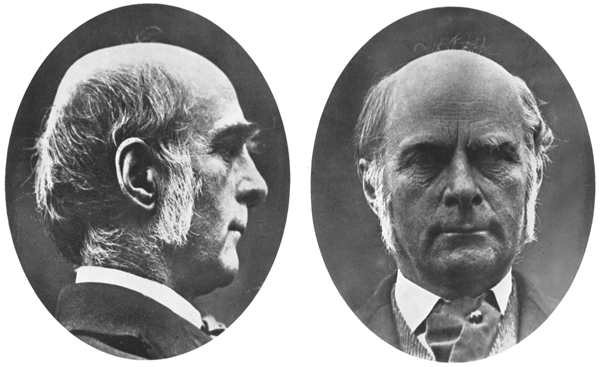 F. Galton: 
Hereditary genius 
English men of science



psychologie individuálních rozdílů
inteligence jako ostrost smyslů
podnět k rozvoji testování inteligence
G faktor vs. vícedimenzionální pojetí inteligence
inteligence jako jednodimenzionální konstrukt
Spearmanův g-faktor (mental energy)

Thurstone – 7 primárních schopností
verbální porozumění
verbální plynulost
induktivní usuzování
prostorová představivost
operace s čísly
paměť
percepční rychlost
Cattelův model inteligence
Raymond Cattel - hierarchický model 

obecný faktor rozdělen na dva podfaktory
fluidní inteligence
krystalická inteligence
Guilfordův model inteligence
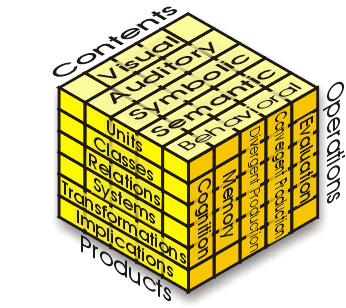 Další modely inteligence
Carollův model 3 vrstev schopností
úzce zaměřené schopnosti
široce zaměřené schopnosti
g faktor

Sternbergova triarchická teorie inteligence
analytická
kreativní
praktická
Gardnerovy mnohočetné inteligence
jazykově-verbální 
logicko-matematická
zvukově-hudební 
tělesně-pohybová
 vizuálně-prostorová
intrapersonální
interpersonální 
přírodní